Проводники и диэлектрики. Электроскоп.
Вещество по отношению к электрическим зарядам
-это вещество, по которому электрический заряд не может передаваться от одного тела к другому.
Диэлектрик
Проводник
-это вещество, по которому электрический заряд легко передается от одного тела к другому.
Приборы для обнаружения электрического заряда
-это простейший прибор для обнаружения электрического заряда (электризации).
Электроскоп
Электрометр
-это вид электроскопа, в котором вместо листочков используется стрелка.
Различия 
В электроскопе используются листочки, а в электрометре стрелка и шкала. 
Электрометр предназначен для измерения заряда, а электроскоп для его обнаружения.
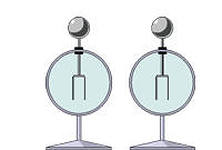 Приборы для обнаружения электрического заряда
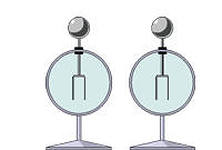 Электроскоп
Электрометр
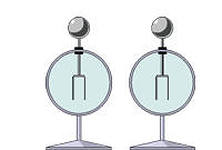 Выводы
Образец № 1
проводник
Образец № 2
диэлектрик
Образец № 3
диэлектрик
Проверка гипотезы
Пластмасса
Дерево
Алюминий
Стекло
Железо
Резина
Медь
Эбонит
Вода 
Тело человека
ПРОВОДНИК
ДИЭЛЕКТРИК
Правила электроБезопасности
Проводя электроработы необходимо знать с какому классом веществ происходит контакт.
Для исключения нежелательной проводимости между двумя проводниками должен быть диэлектрик.
Для осуществления стекания заряда с трущихся деталей используется заземление.
Учебник с 56 (22);
Выполнить макет плаката по электробезопасности и предложить место, где его можно разместить.
Домашнее задание